الورشة العلمية الموسومة 


 (منهج القران الكريم في تعزيز الثقة بالنفس )
م.م أنور  خالد
م.م هاله احمد عبيد
الثقة بالنفس هو الثقة بوجود الإمكانات والأسباب التي أعطاها الله للإنسان، فهذه ثقة محمودة وينبغي أن يتربى عليها الفرد ليصبح قوي الشخصية
مفهوم الثقة بالنفس
الثقة بالنفس: هي الثقة التي تكون داخل الإنسان، بحيث تجعله واثقاً من قدراته في مواجهة الصعاب والتحديات التي يتعرض لها في حياته بصورة واقعية من غير قلق أو توتر أو رهبة، فهي تكون بإحساس داخلي ينبع من الذات، ولا علاقة للتأثيرات الخارجية بها.
الثقة بالنفس في الإسلام
 يستمد المسلم ثقته بنفسه في الإسلام من الثقة بالله عز وجل، ومن صور ذلك ما يأتي:
الثقة بالله عز وجل في استجابة الدعاء: للدعاء أهمية كبيرة في زيادة الثقة بالنفس، فعندما تدعو وعندك يقين بالاستجابة فهذه هي الثقة، قال تعالى: ﴿وَإِذَا سَأَلَكَ عِبَادِي عَنِّي فَإِنِّي قَرِيبٌ ۖ أُجِيبُ دَعْوَةَ الدَّاعِ إِذَا دَعَانِ ۖ فَلْيَسْتَجِيبُوا لِي وَلْيُؤْمِنُوا بِي لَعَلَّهُمْ يَرْشُدُونَ﴾. والله قريب من العبد الذي يدعوه، وجميع الخيرات والبركات عند الله عز وجل.
ثقة المسلم بالله تعالى في التكفل بالرزق: الله هو الرزاق ذو القوة، فلا يعجزه شيء في الأرض ولا في السماء، وعندما يقول لشيء كن فيكون، فلن يعجزه رزق المسلم، فعلى المسلم أن يأخذ بالأسباب، ويعلم أن الله متكفل برزقه وأنه مكتوب له، فلا يزيد ولا ينقص.
ثقة المسلم بالله في النصر على الأعداء: ينصر الله عز وجل من ينصره، فمن قام لنصرة هذا الدين ونصرة رسول الله، كان حقاً على الله عز وجل أن ينصره، وقد وعد الله عباده الذين ينصرونه بأحسن الجزاء. 
ثقة المسلم أن وعد الله نافذ: وعد الله حق لعباده، فقد وعد الله المؤمنين الصادقين بأفضل الجزاء، فتكون ثقة المسلم بالله عز وجل وبنفسه قائمة وثابتة لا شيء يزعزعها بسبب ذلك.
. ثقة المسلم بالله عز وجل في تفريج الكربات: الله عز وجل هو وحده القادر على تنفيس كربة المؤمن، فمن وثق بأن الله هو المتكفل بكل صغيرة وكبيرة في حياته، زادت ثقته بنفسه؛ لأنه يعلم أن الله هو مدبر كل شيء، ولا أحد من الخلق ينفعه أو يضره. 
وهذه هي الثقة بالنفس في الإسلام؛ بأن يثق العبد بالله ويصبر ويحتسب أمره عنده، فهو الحق ووعده الحق، مما يجعل المسلم على يقين وثقة بنفسه لا يمكن لأحد أن يحركها أو يهزها.
الفرق بين تقدير الذات والثقة بالنفس
فالثقة بالنفس هي اذن نتيجة لتقدير الذات، فبقدر ازدياد المشاعر الإيجابية التي نملكها تجاه أنفسنا بقدر ما تزداد ثقتنا بأنفسنا، وبقدر ازدياد المشاعر السلبية التي نملكها تجاه أنفسنا بقدر ما تقل ثقتنا بأنفسنا
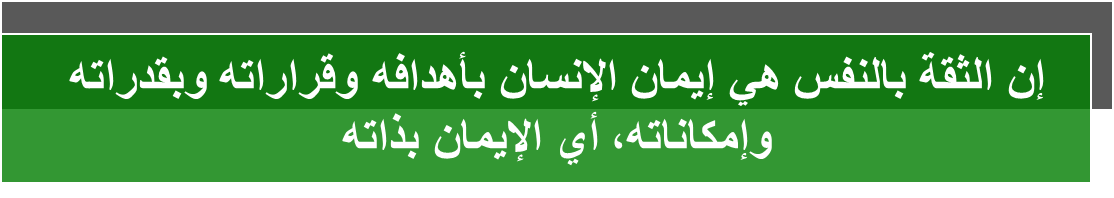 مفهوم الثقة بالنفس
الثقة بوجود الإمكانات والأسباب التي أعطاها الله للإنسان، فهذه ثقة محمودة وينبغي أن يتربى عليها الفرد ليصبح قوي الشخصية
مفهوم الثقة بالنفس
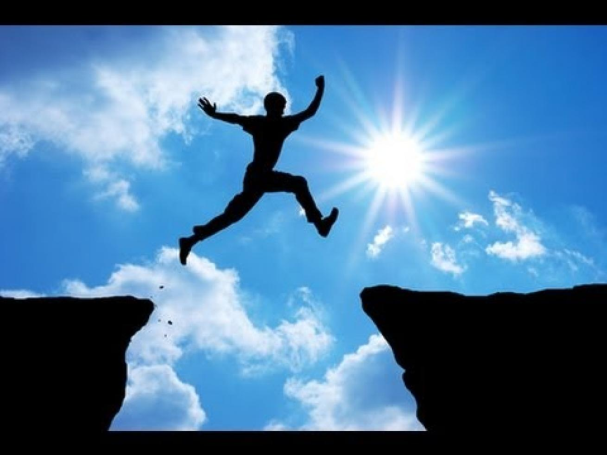 لماذا الثقة بالنفس؟
توضح لك هدفك
تشعرك أن حياة كل شخص متميزة عن سواها
تجعلك مدركًا تمامًا لإمكاناتك وقدراتك
تعطيك الاستعداد أن تتخذ قدوة
لماذا الثقة بالنفس؟
الثقة والغرور . ما الفرق ؟
الثقة والغرور. ما الفرق؟
الثقة بالنفس
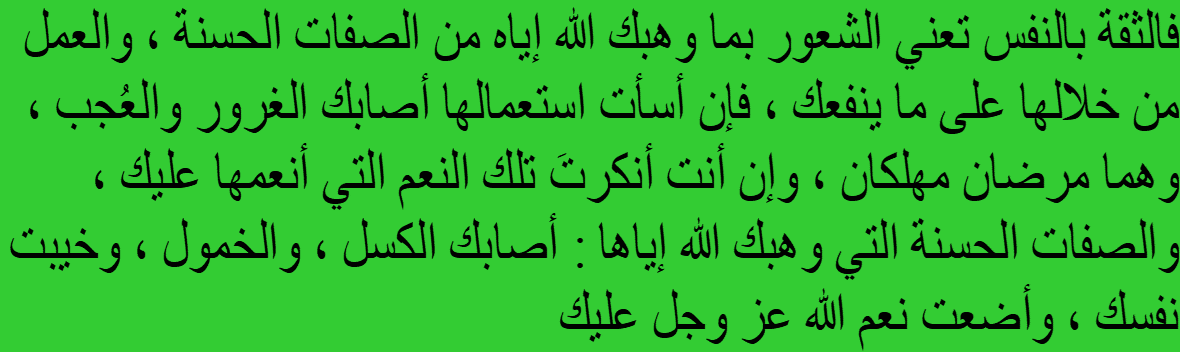 فشعور بالعظمة وتوهم الكمال، اي ان الفرق بين الثقة بالنفس وبين الغرور هو أن الأولى تقدير للإمكانيات المتوافرة، اما الغرور ففقدان أو إساءة لهذا التقدير
الثقة والغرور. ما الفرق؟
الغرور
الهدف من أي شيء تفعله يكون التباهي واثبات أنك من فعل هذا الشيء
الاستهتار في العمل المطلوب أو القرار المطلوب اتخاذه
اتباع رأيك الشخصي فقط -سواء في اتخاذ قرار أو في اداء عمل ما
الشعور بأنك الأفضل دائما
الغرور يكون ب
إن اخطأت في اتخاذ أحد قراراتك أو في عمل ما، اهتم بإصلاح هذا الخطأ ولا تجعله يهز ثقتك بنفسك؛ فلا أحد معف من الخطأ
الاستعانة بالله والدعاء له وقراءة القرآن والتسبيح الكثير
الإنصات لجميع النقد الموجه إليك ومحاولة إصلاحه
إذا كنت واثق من نفسك وأخبرك أحد أنك مغرور فحاول مراجعة نفسك
للبعد عن الغرور
متى تهتز الثقة في النفس؟
الوحدة
النقد اللاذع
كثرة المشاكل
الخوف
متى تهتز الثقة في النفس؟
المواقف المحرجة
لقاء المسؤولين
الفشل
مواجهة المخالفين
متى تهتز الثقة في النفس؟
أسباب انعدام الثقة بالنفس
عدم التشجيع يؤدي إلى احساس الفرد بعدم أهميته
احتقار الذات والشعور بالدونية
تكرار كلمات سلبية عن نفسك مثل: أنا فاشل
التركيز على مواطن ضعفك واحساسك بأن الكل يراها فيك
أسباب انعدام الثقة بالنفس
نظره الأصدقاء أو الأهل السلبية لذاتك وعدم الاعتماد عليك في الأمور الهامة
الخوف والقلق من أن يصدر عنك خطأ أو ما يظنه الناس خطأ
الإحساس بالضعف وأنه لا يمكنك أن تقدم شيئا أمام الآخرين
الفشل في تجربه ما من تجارب الحياة كالدراسة أو العمل
أسباب انعدام الثقة بالنفس
علامات فقد الثقة بالنفس
المثالية العمياء
تبرير أفعالك للأغراب
الرد بعصبيه على النقد
التعويض
علامات فقد الثقة بالنفس
كيف تكتسب الثقة في النفس
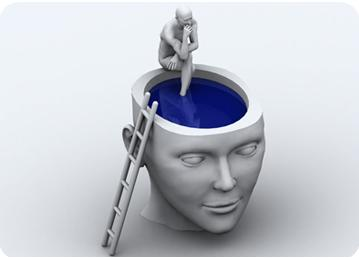 إن الثقة بالنفس لا تغيرك عملياً ولا تجذر العادات الإيجابية في نفسك.
المطلوب هو التفاعل والتنفيذ، لا غير.
لابد لك أن تعوّد نفسك على السلوكيات الحسنة مثل الثقة بالنفس
تلق الإيحاءات
إطلاق إشعاعات الهدف في وجودك بادئاَ
لا تتقد حتى الاحتراق
التزم برنامجاً مصغراً ومرناً
كيف تكتسب الثقة في النفس
كيف تعزز الثقة بالنفس؟
-	  مواجهة المخاوف وعدم تجنبهاوالتدريب على مواجهتها
محاوطة النفس بأشخاص إيجابيين
التوقف عن مقارنة النفس بالآخرين
وضع أهداف صغيرة واقعية
التوقف عن انتقاد النفس
صفات الواثق من نفسه
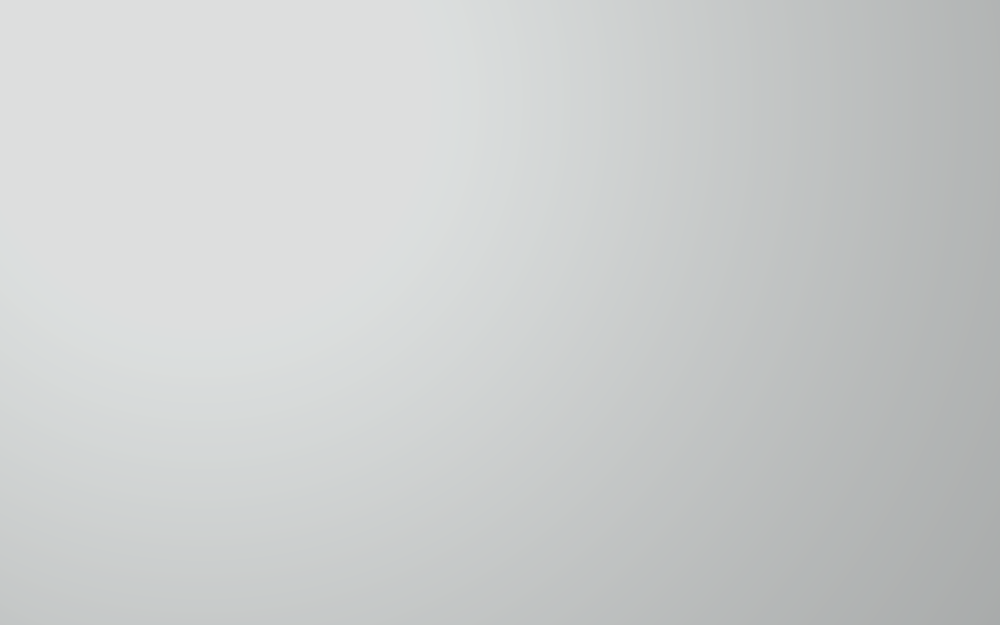 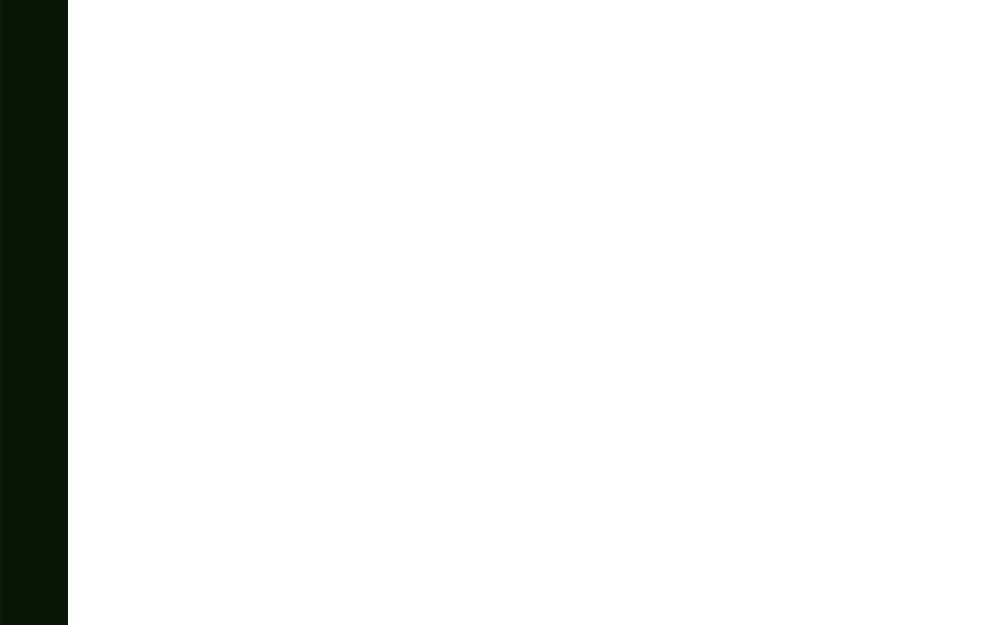 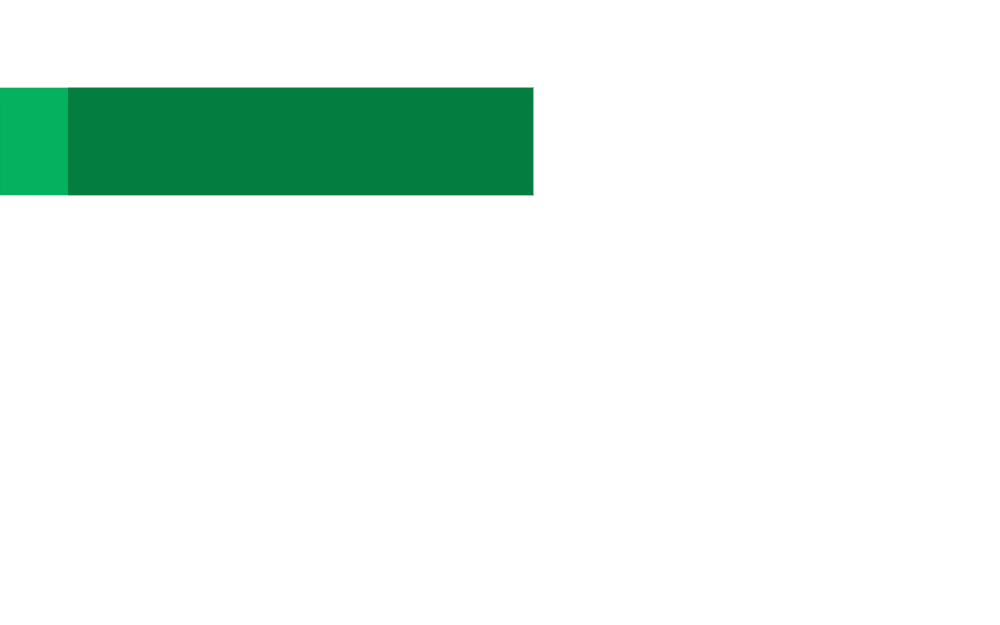 شكرا لكم